Figure 1: The association between E2 and body fat.
E2 profiles in very low, low, average and high body fat groups of ...
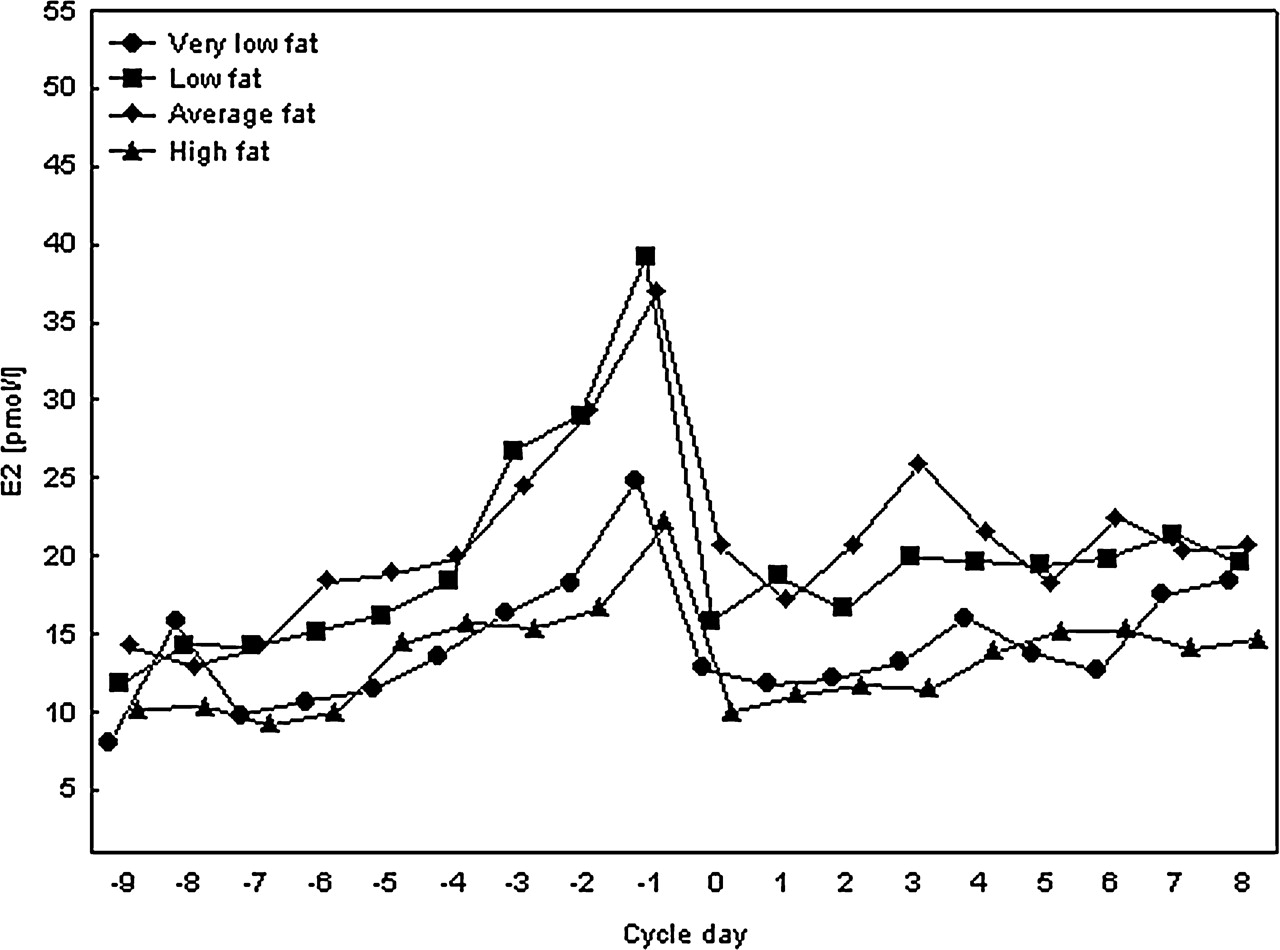 Hum Reprod, Volume 23, Issue 11, 1 November 2008, Pages 2555–2563, https://doi.org/10.1093/humrep/den213
The content of this slide may be subject to copyright: please see the slide notes for details.
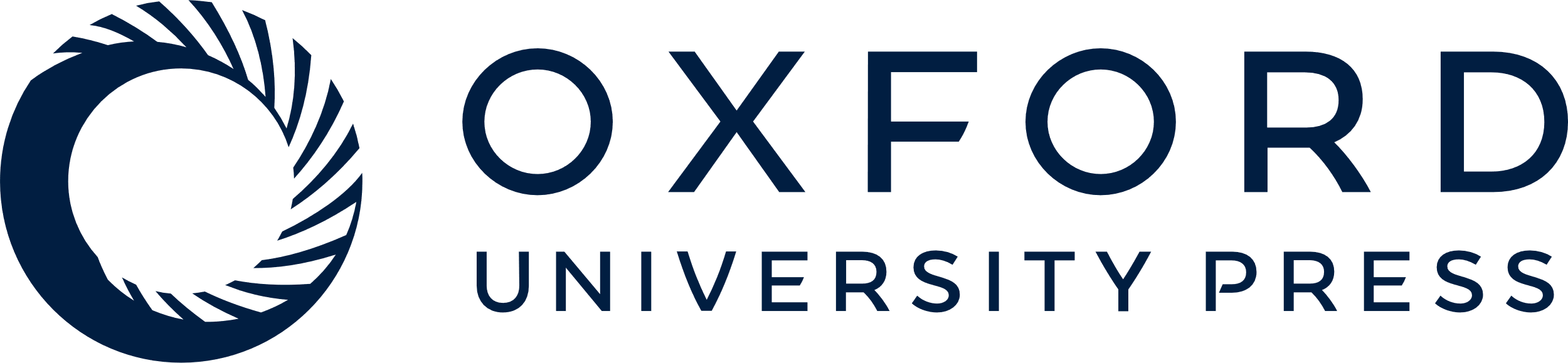 [Speaker Notes: Figure 1: The association between E2 and body fat.
E2 profiles in very low, low, average and high body fat groups of women with positive energy balance.


Unless provided in the caption above, the following copyright applies to the content of this slide: © The Author 2008. Published by Oxford University Press on behalf of the European Society of Human Reproduction and Embryology. All rights reserved. For Permissions, please email: journals.permissions@oxfordjournals.org]
Figure 2: The association between body fat percentage and E2 levels in women with positive energy balance and body fat ...
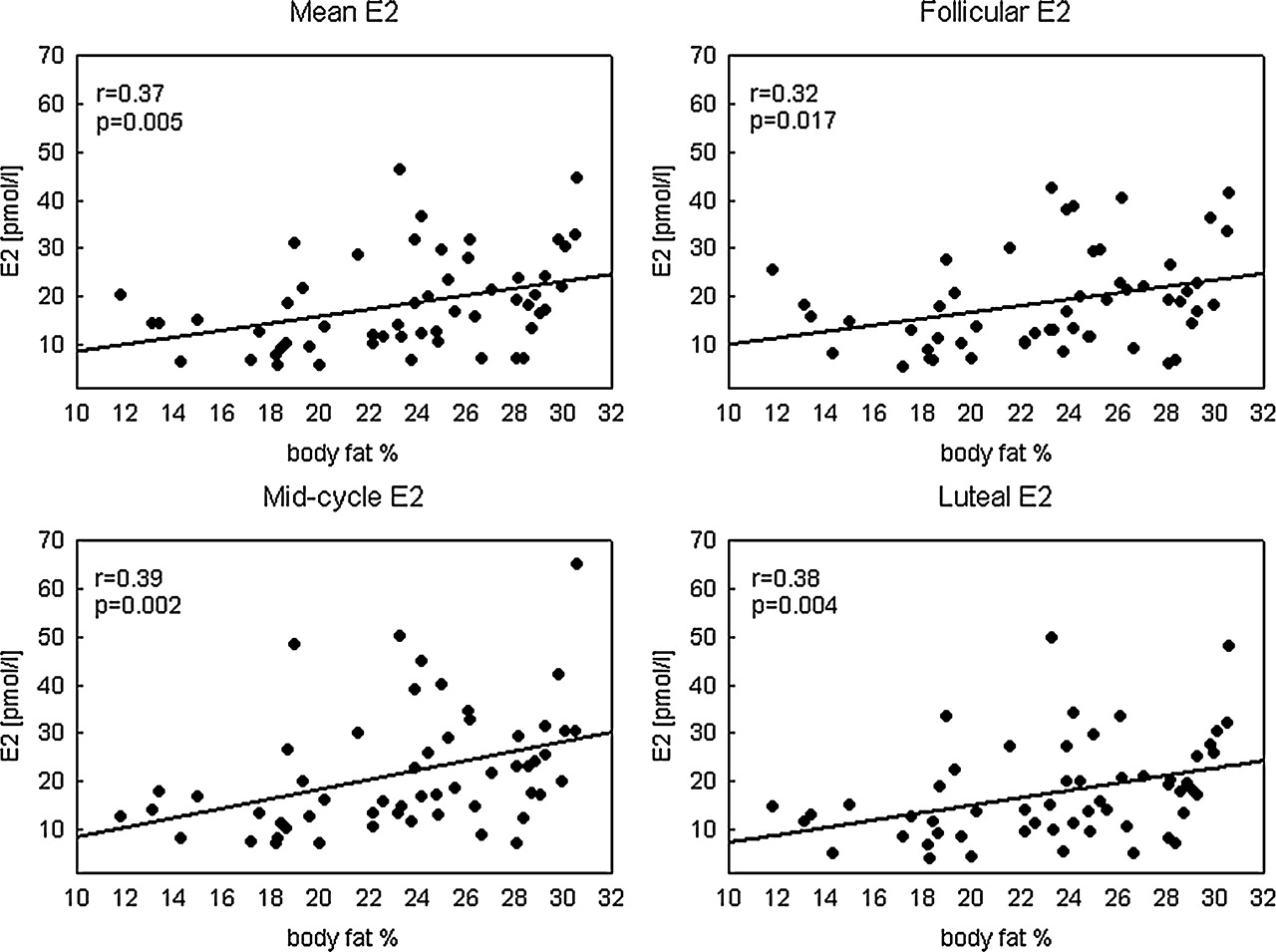 Hum Reprod, Volume 23, Issue 11, 1 November 2008, Pages 2555–2563, https://doi.org/10.1093/humrep/den213
The content of this slide may be subject to copyright: please see the slide notes for details.
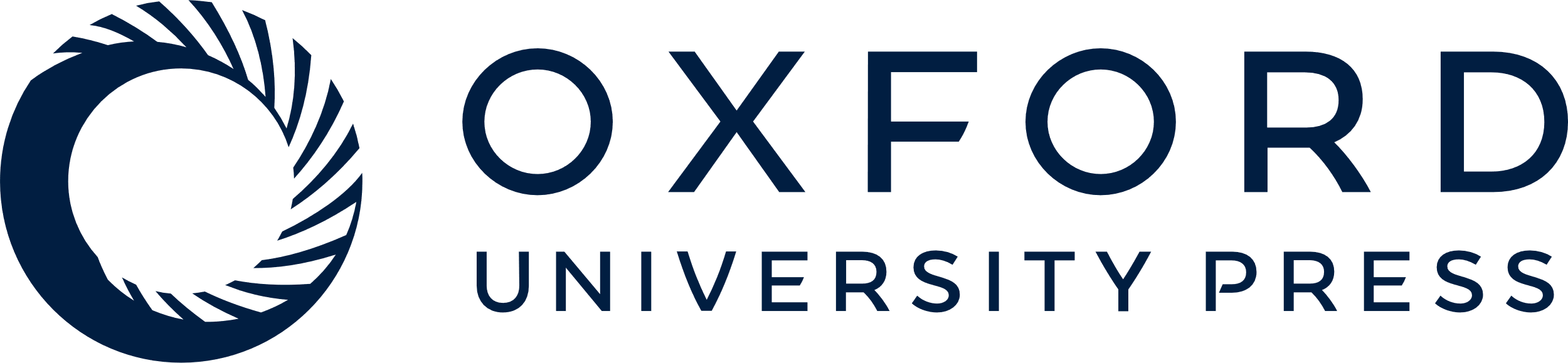 [Speaker Notes: Figure 2: The association between body fat percentage and E2 levels in women with positive energy balance and body fat below 31%.


Unless provided in the caption above, the following copyright applies to the content of this slide: © The Author 2008. Published by Oxford University Press on behalf of the European Society of Human Reproduction and Embryology. All rights reserved. For Permissions, please email: journals.permissions@oxfordjournals.org]